I Quattro di Visegrádovverogli ex comunisti che condizionano l’UE.
La scelta del tempo di analisi.
A. La ricostruzione dell’avvenimento contemporaneo = Analisi del tempo breve.
B. La ricostruzione basata su documenti ufficiali e fonti di archivio= Analisi del tempo medio.
C. L’astrazione del fatto e la ricerca di quando esso si sia presentato nel passato= Analisi del tempo lungo.
C
Caratteristiche/Resurrezione del passato
Scenario/i interno/i.
Scenario internazionale.
Comparazione tra i fenomeni.
Riproponibilità dell’evento? 
La mancanza di certezza.
I quesiti di partenza
1. Perché Ungheria, Polonia, Rep. Ceca, Rep. Slovacca sono in grado di influenzare le scelte dell’Unione europea?

2. Quali finalità hanno?

3. Quali strumenti per raggiungerli?
Iniziamo dalla sede.Perché Visegrád ?
Per il suo valore simbolico
Siamo in Ungheria a circa 35Km a nord di Budapest duemila abitanti scarsi. 
Bella cittadina medievale meta di turismo e luogo della memoria per la storia ungherese ed europea.
Rappresenta la memoria fisica di un tentativo di cooperazione tra stati per contrastare una potenza avversa, per aprire nuove vie commerciali e contrastare l’espansionismo asburgico nell’Europa orientale.  
1335 re Carlo I di Ungheria s’incontrò con Casimiro III Piast re di Polonia e Giovanni del Lussemburgo re di Boemia e dopo un negoziato durato 2 mesi si accordarono.
Casimiro III Piast                              Giovanni del Lussemburgo                     Carlo I re d’Ungheria                                                                  re  di Boemia
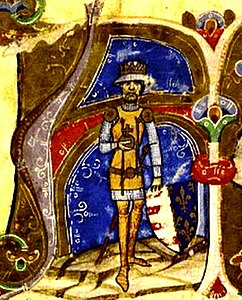 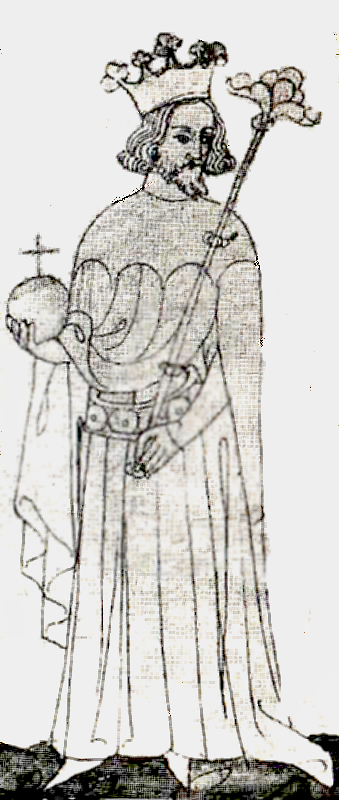 656 anni dopo il 15.02.1991 nella stessa città…
Ungheria, Polonia, e Cecoslovacchia firmarono l’accordo di Visegrád;
dopo la nascita della Cechia e della Slovacchia gli stati divennero 4, ma i principi non mutarono.
Cooperazione: militare, culturale, economica, energetica. Promozione dell’integrazione dei singoli stati nell’Unione europea e, successivamente, operare come gruppo di pressione al suo interno.
Il contesto internazionale: Crisi e fine del comunismo in Russia e in Europa orientale
Gorbaciov in Unione Sovietica stava per completare il tentativo di smantellamento dello stato sovietico.
1°Luglio 1991 fu sciolto il Patto di Varsavia
Dal 20 agosto al 21 settembre 1991 l’Urss perse molte sue repubbliche che si dichiarano indipendenti (Estonia, Lettonia, Bielorussia, Azerbaijan, Uzbekistan, Armenia)
11 dicembre nasce a Maastricht l’Unione Europea.
25 dicembre l’Urss chiude i battenti.
Le conseguenze furono……tantissime e per quel che ci riguarda….
Dal 1°maggio 2004 tutti i paesi aderenti fanno parte dell’Ue e dal 2009 la Slovacchia ha adottato l’Euro.
Perché si accordarono?
1. La consapevolezza di essere in mezzo a due forze espansive: quella economico-politica dell’Unione verso est e quella, in quel momento inesistente, della Russia verso occidente.
2. La paura verso il vecchio alleato russo che avrebbe potuto ritornare ad essere una minaccia.
3. La necessità di investimenti europei per migliorare le condizioni economiche.
4. L’ancoraggio ad un sistema, quello europeo, che potesse garantire una programmazione economico politica di prospettiva.
L’inizio di una cooperazione?
In realtà i Quattro si mossero spesso in ordine sparso e con reciproci attriti fino alla fine degli anni Novanta. 
L’unità d’intenti si realizzava solo in presenza di un pericolo esterno.
21 dicembre 1992 si arrivò alla firma tra gli aderenti al Gruppo, durante il vertice di Cracovia, del Central European Free Trade Agreement (CEFTA).
Negli anni successivi, aderirono al CEFTA Slovenia (1996), Romania (1997), Bulgaria (1999) e Croazia (2003), tutti Paesi accomunati dalla volontà di accedere alla Unione Europea
L’importanza dell’economia.
Grazie al CEFTA, i Paesi di Visegrad aumentarono il volume degli scambi reciproci, e armonizzarono le loro politiche commerciali con quelle del resto d’Europa.
Fu con l’arrivo di Vaclav Klaus alla carica di primo ministro della Repubblica Ceca che la cooperazione del V4 subì una vera e propria battuta d’arresto. 
Klaus annunciò che le finalità del suo Paese precedevano quelle comuni.
Vaclav Klaus(1992-97)
Sovranisti e non federalisti.
Klaus e l’ODS (Partito Civico Democratico) continuarono a supportare l’adesione all’UE, ma erano contrari a una maggiore integrazione politica che potesse portare a un’Europa federale in cui il peso degli stati sarebbe stato inferiore, in particolar modo quello degli stati meno grandi o economicamente ininfluenti.
La Slovacchia(1993) nuovo attore del sistema.
Per via della gestione accentrata del potere a danno del Presidente della Repubblica e della mancanza di rispetto per la democrazia condotta dal capo del governo di centrodestra Vladimir Meciar, la Slovacchia fu l’unico tra i Paesi associati all’UE a cui è stata inviata da parte dagli Stati Uniti (il 27 ottobre 1995) e dalla stessa Unione Europea (il 24 novembre 1994 e il 25 ottobre 1995) una serie di avvertimenti che ammonivano il governo slovacco circa il mancato rispetto dei principi democratici dello stato di diritto e dell’equilibrio istituzionale, condotta che rischiava di compromettere il dialogo circa la futura adesione alla UE e all’Alleanza Atlantica.
La cooperazione nell’Unione.
12 maggio del 2004 si tenne un vertice dei primi ministri del V4 i quali rilasciarono la “Dichiarazione sulla cooperazione dei Paesi del Gruppo dopo l’adesione all’Unione Europea.
La loro cooperazione si concentrerà in iniziative volte al rafforzamento dell’identità dell’Europa centrale.
Circa la cooperazione interna il V4 si proponeva di contribuire attivamente allo sviluppo della Politica Estera e di Sicurezza Comune (PESC), alla strategia dell’UE verso i Balcani occidentali e al miglioramento delle relazioni con l’Ucraina, la Moldova, la Bielorussia e i Paesi del Mediterraneo Meridionale
La cooperazione si rafforza.
Con la Dichiarazione di Bratislava del 2011, viene confermata la determinazione a continuare lo sviluppo di una cooperazione reciproca al fine di contribuire all’edificazione di un’Europa forte, stabile e democratica.

I Quattro come frontiera dell’Europa ad oriente: il Partenariato Orientale(PO)
Durante il conflitto in Georgia del 2008, il V4 espresse il suo supporto all’integrità territoriale e alla sovranità georgiana. 
Manifestarono la loro preoccupazione in merito all’ingiusto arresto di Yulia Tymoshenko nel 2010.
In seguito all’annessione della Crimea da parte russa, il V4 si è detto preoccupato, ed ha condannato tutte le azioni che minacciano la sovranità e l’integrità territoriale Ucraina.
Applicazione del Protocollo di Minsk e impegno a non riconoscere l’annessione illegale della Crimea
Il Convitato di pietra(?)che incombe e del quale si parla poco.
La Russia post sovietica.
La ridefinizione dello spazio russo.
Le direttive strategiche.
I fattori di crisi
La dimensione della Polonia e la sua tendenza a considerarsi come una potenza regionale, porta gli altri Paesi di Visegrad a essere sospettosi circa la tendenza di Varsavia di interpretare il V4 non come un esercizio collettivo, ma come un mezzo polacco di realizzazione della propria politica estera.
L’Ungheria di Victor Orban ha aderito al Turkish Stream voluto da Mosca che sta finanziando il riammodernamento e l’ampliamento della centrale nucleare di Paks.
L’Unione si sta sfasciando ?
I paesi del Gruppo dei quattro riuniti in summit operativo straordinario a Budapest sotto la presidenza ungherese, hanno deciso e annunciato che non avrebbero partecipato all'atteso, importante mini-vertice dell'Unione di fine giugno 2018 sull'immigrazione cui pure erano stati invitati.

O forse è già sfasciata?